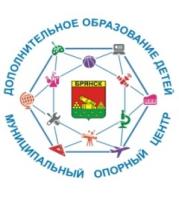 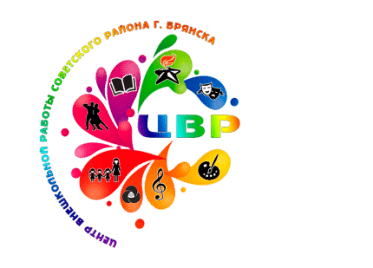 Муниципальный опорный центр дополнительного 
образования детей г.Брянска 


_________________________
КОНФЕРЕНЦИЯ


«ИТОГИ РЕАЛИЗАЦИИ ЦЕЛЕВОЙ МОДЕЛИ РАЗВИТИЯ РЕГИОНАЛЬНОЙ СИСТЕМЫ ДОПОЛНИТЕЛЬНОГО ОБРАЗОВАНИЯ ДЕТЕЙ БРЯНСКОЙ ОБЛАСТИ 
В РАМКАХ ПРОЕКТА «УСПЕХ КАЖДОГО РЕБЕНКА»
ЗА  2021-2022 УЧЕБНЫЙ ГОД»
Совершенствование системы персонифицированного учета иперсонифицированного финансирования в рамках целевой модели
(клиентоцентричность)
Обеспечение разнообразия дополнительного образования за счет повышения вариативности дополнительных общеобразовательных программ
Профессиональное развитие и самореализация управленческих и педагогических кадров дополнительного образования детей
Приоритетные задачи развития  дополнительного образования детей
Увеличение охвата детей  программами дополнительного образования, в т.ч.
путем создания новых мест
Обновление содержания и методов обучения при реализациидополнительных общеобразовательных программ
Стимулирование  роста конкурентной среды  дополнительного образования,
включение реального сектора экономики в программы и проекты дополнительного образования
Повышение доступности качественного дополнительного образования дляразных социальных групп, включая детей, попавших в ТЖС, детей с ОВЗ и детей-инвалидов
Практико-ориентированность дополнительных общеобразовательныхпрограмм, позволяющая проектировать индивидуальный образовательныймаршрут ребенка
240
Учреждения дополнительного образования
 г. Брянска, внедрившие систему ПФ:

1. МБУДО «Центр 
внешкольной работы Советского района» г. Брянска
2. МБУДО «Центр детского творчества  г. Брянска»
3. МБУДО «Центр детского и юношеского туризма и экскурсий» г. Брянска
4. МБУДО «Центр внешкольной работы» г. Брянска
5. МБУДО «Центр внешкольной работы Володарского района»  г. Брянска
6. МБУДО «Дом детского творчества» Володарского района  г. Брянска
7. МБОУ «Лицей № 27  ОДО «Дом детского творчества им. Героя России  О. Визнюка» г.Брянска
1599
206
73%
635
РЦПД «ОГМА»                                             -  89 %
Детский технопарк  «Кванториум»        - 98 %  
"IT - КУБ"                                                        - 82%
Кол-во программ – 19
Кол-во учреждений – 16:

13 – общеобразовательные учреждения,
3 – учреждения дополнительного образования
ДДТ Володарского р-на        – 4
 ЦВР Володарского р-на        – 3
 ЦДТ г. Брянска                         – 1
 ЦВР г. Брянска                         – 9
 ЦВР Советского р-на              – 2
 ЦТТ Брянской обл.                 – 1
 ЭБЦ                                             – 1
 IT- КУБ                                        – 1
Кол-во программ/
 кол-во детей:  28/1801:

 естественнонаучная -  3\189
 социально-
  гуманитарная            - 10\956
 техническая                -  8\349
 физкультурно-
  спортивная                   -   2\31
 художественная          - 5\576
 туристско-краеведческая - 0
* по каждой направленности кроме физкультурно-спортивной
Кол-во обучающихся - 866
Кол-во программ – 55,
из них по УДО – 13:
 ЦДТ г. Брянска	           – 1
 ЦВР г. Брянска 	           – 8
 ЦТТ Брянской обл. 	           – 1
 ДДиЮТ им. Ю.А.Гагарина      – 3
Методические  практико-ориентированные семинары/вебинары
Совещания
с руководящими работниками  УДО по вопросам реализации Целевой модели развития региональной системы дополнительного образования на территории Брянской области;
 совещания с операторами АИС «Навигатор»;
 совещания с членами экспертных советов муниципальных конкурсов
вебинары для администраторов АИС «Навигатор»;
практический семинар в рамках сетевого взаимодействия с филиалом Академии «ШАГ»;
 методический семинар «Разработка краткосрочных дополнительных общеобразовательных программ»;
практический семинар «Новые формы организации обучения и воспитания детей в дополнительном образовании как форма повышения педагогического мастерства»;
 вебинар «Лучший образовательный проект в области дополнительного образования»
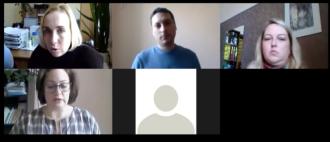 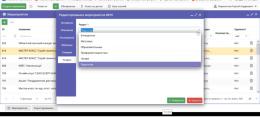 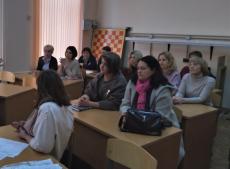 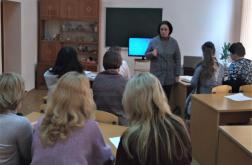 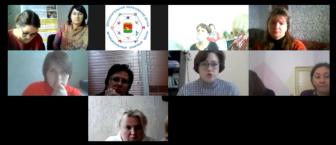 Творческие группы
Марафон образовательных  практик
разработка краткосрочных дополнительных общеобразовательных программ;
разработка летнего модуля к дополнительной общеобразовательной  программе
«Роль краткосрочных дополнительных образовательных программ 
в реализации Целевой модели развития региональной системы дополнительного образования  детей Брянской области»


Количество выступающих - 13 чел                                    Количество участников – 28 чел
Участие в региональных мероприятиях
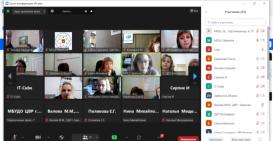 образовательные сессии;
межрегиональные семинары;
областные семинары и вебинары;
дискуссионные площадки;
конференции;
марафон передовых практик «Достижения                    
       будущего в успешном опыте настоящего»
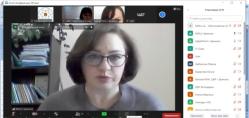 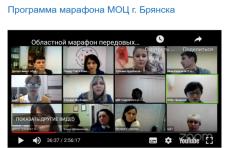 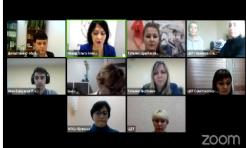 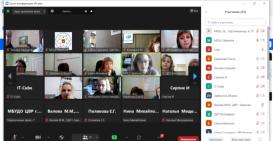 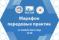 5/3
11/5
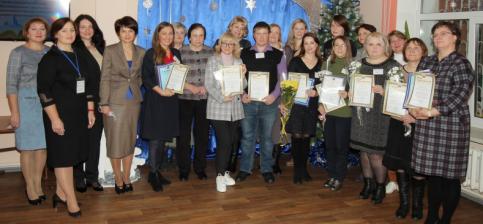 Количество проектов по номинациям
(всего/ финал)
4/2
2/1
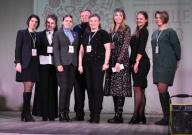 2
2
2022 г.
1
4
Результативность участия  педагогических 
работников  в конкурсе за два года
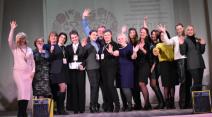 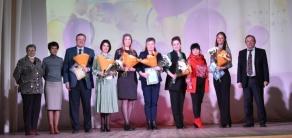 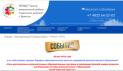 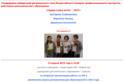 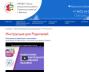 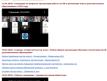 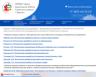 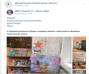 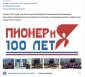 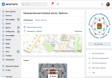 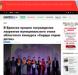 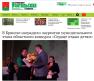 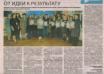 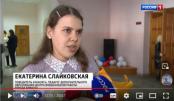 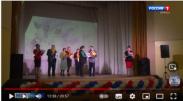 Участие в семинарах, вебинарах, совещаниях, конференциях, дискуссионных площадках разного уровня

Методический вебинар «Разработка дополнительных общеобразовательных общеразвивающих программ в области финансовой грамотности» (  03.12.2021)  - 8 ч-к
Межрегиональный семинар «Целеполагание и результативность внедрения краткосрочных дополнительных общеобразовательных программ»  (30.11.2021) - 8 ч-к
Межрегиональный семинар-дайджест "Сезонные школы, каникулярные профильные смены для различных категорий детей: актуальность, задачи, механизмы реализации в дополнительном образовании"    ( 25.03.2022) – 8 ч-к
Вебинар  «Финансовая грамотность - путь к успешному предпринимательству» (01.03.2022) - 7 ч-к
Вебинар для администраторов АИС «Навигатор» учреждений дополнительного образования г. Брянска по вопросам введения ПФ с 1 сентября 2021 года» (16.09.2021)  - 8 ч-к
Практический семинар в рамках сетевого взаимодействия с филиалом Академии «ШАГ» «Универсальные ресурсы для организации обучения с использованием дистанционных образовательных технологий»  (27.09.2021)  - 3 ч-ка  
Практический вебинар для администраторов Навигатора по вопросам работы в системе АИС «Навигатор» (02.12.2021)  – 7 ч-к  
Семинар – совещание « Увеличение охвата детей дополнительного образования. Анализ деятельности учреждений» (02.12.21г.)  - 6 ч-к    
Вебинар  для  финалистов Открытого профессионального конкурса работников образовательных организаций «Лучший образовательный проект в области дополнительного образования детей»  (06.12.2021)- 6 ч-к 
Вебинар "Итоги Независимой оценки качества образования"  (17.12.2021)– 8 ч-к
Практический семинар  «Разработка краткосрочных дополнительных общеобразовательных программ» (26.01.2022)  - 12 ч-к 
Семинар для участников областного этапа конкурса профессионального мастерства «Сердце отдаю детям» «Новые формы организации обучения и воспитания детей в дополнительном образовании как форма повышения педагогического мастерства» (30.03.2022)  - 3 ч-ка 
Вебинар по вопросам защиты персональных данных при работе в Навигаторе дополнительного образования детей Брянской области (30.03. 2022)  - 5 ч-к 
Вебинар «Навигатор ДО Брянской области. Программы летней занятости: как отработать их в Навигаторе» (14. 04. 2022)  – 8 ч-к 
Областная августовская педагогическая конференция «Актуальные вопросы развития системы образования Брянской области» (26.08.2021 )  - 8 ч-к
II областная научно-практическая конференция «Целевая модель развития региональных систем дополнительного образования детей: итоги и перспективы внедрения в Брянской области - 2021 год» (15.12.2021 ) - 8 ч-к
Конференция «Подведение итогов реализации регионального проекта «Успех каждого ребенка»  за 2021-2022 уч. год»  (27.05.2022)- 8 ч-к
Марафон передовых практик педагогических работников дополнительного образования детей Брянской области в 2021 – 2022 уч. году  - 1 докладчик, 9 слушателей
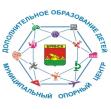 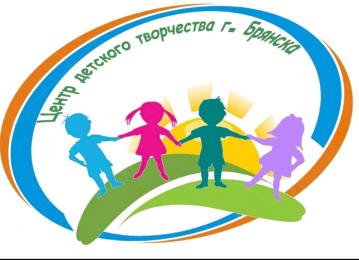 Стендовый доклад «Подведение итогов реализации регионального проекта«Успех каждого ребенка» за 2021-2022 уч. год»Муниципальное бюджетное учреждение дополнительного образования «Центр детского творчества» г. Брянска
Разработка и реализация дополнительных общеобразовательных программ: 
 С применением дистанционных технологий – 3 шт. 125 обучающихся/7%
Занимательный английский  - 38 обучающихся
Бисероплетение – 12 обучающихся.
Юный художник – 75 обучающихся
В сетевой форме – 3 шт., 79 обучающихся/4.5%
Ладья – 12 обучающихся
Живая вода – 12 обучающихся
Авто- мото- любитель – 55 обучающихся
3.  Для детей, попавших в ТЖС и детей с ОВЗ – 2 шт, 24 обучающихся/1,5%
Ладья – 12 обучающихся
Живая вода – 12 обучающихся
 4. Разноуровневые, модульные – 2 шт., 72 обучающихся/4%
Обществознание сегодня – 27 обучающихся
Юный авиамоделист – 45 обучающихся
5. Заочные (сезонных школ), летних лагерей – 1 шт., 22 обучающихся
Время открытий – 22 обучающихся
6. Краткосрочные – 1 шт., 22 обучающихся.
Время открытий – 22 обучающихся
Взаимодействие ОО с социальными 
и сетевыми партнерами

4 сетевых договора:
МБУ «Центр психолого-педагогической, медицинской и социальной помощи «ЛадьЯ» г.Брянска

ГБПОУ «Брянский профессионально-педагогический колледж»

ООО «Автошкола №1»
Участие в конкурсах профессионального мастерства, проводимых органами исполнительной власти

Областной конкурс профессионального мастерства работников сферы дополнительного образования Брянской области «Сердце отдаю детям»,  04.04.2022 - 15.04.2022   - 1 ч-к 
Открытый профессиональный конкурс работников  образовательных организаций «Лучший образовательный проект в области дополнительного образования»,  15.11.2021 - 17.12.2021  - 3 ч-ка
Региональный этап Большого всероссийского фестиваля  детского и юношеского творчества, в том числе для детей с ограниченными возможностями здоровья (с международным участием) май 2022 г.– 6 ч-к
Муниципальный этап всероссийской  креативной олимпиады «Арт-успех», апрель – май 2022 г. – 10 ч-к
Организация и проведение мероприятий в рамках приоритетных направлений Целевой модели развития ДОД
Открытое Первенство города Брянска по авиамоделизму «Высота» - 84 ч-ка
Городской конкурс декоративно-прикладного и технического творчества обучающихся и педагогических работников образовательных учреждений г. Брянска «Мастер ЗОЛОТЫЕ РУКИ» - 26 ч-к
Городской конкурс «КлубОК» среди команд учреждений дополнительного образования г. Брянска – 54 ч-ка
Муниципальный этап открытого областного конкурса проектно-исследовательских работ «Пятое колесо» - 34 ч-ка
VII городской Фестиваль авиамоделизма «Чистое небо», посвящённый Дню города Брянска – 50 ч-к.
Разработка и реализация дополнительных общеобразовательных программ: 
 с применением дистанционных технологий – 3 шт. 125 обучающихся;
 в сетевой форме – 3 шт., 79 обучающихся;
 для детей, попавших в ТЖС и детей с ОВЗ – 2 шт, 24 обучающихся;
 разноуровневых, модульных – 2 шт., 72 обучающихся;
 заочных (сезонных школ), летних лагерей – 1 шт., 22 обучающихся;
 краткосрочных – 1 шт., 22 обучающихся.
Участие в семинарах, вебинарах, совещаниях, конференциях, дискуссионных площадках разного уровня
18 мероприятий, 134  участника
Информационная кампания, направленная на увеличение охвата детей ДО и реализацию ПФ ДОД
Созданы группы в социальной сети 
ВКонтакте 
https://vk.com/wall-184073937_422
Создан раздел «Навигатор дополнительного образования» сайте
http://brn-dt.sch.b-edu.ru/Навигатор
Организация и проведение мероприятий в рамках приоритетных направлений Целевой модели развития ДОД
5 мероприятий,  248 участников
Распространены информационные материалы.
Размещена информация на стендах Центра детского творчества и д/к Домовенок
Проведено 5 родительских собраний (243 ч-ка)
Внедрение системы персонифицированного финансирования
 800 договоров ПФ (45%)
Участие в конкурсах профессионального мастерства, проводимых органами исполнительной власти

 4 конкурса  20 участников
Взаимодействие ОО с социальными 
и сетевыми партнерами
4 сетевых договора:
МБУ «Центр психолого-педагогической, медицинской и социальной помощи «ЛадьЯ» г.Брянска
ГБПОУ «Брянский профессионально-педагогический колледж»
ООО «Автошкола №1»
АИС «Навигатор»
Всего:  2571/1703  в статусе «обучается» -  66% от кол-ва мест. 
В рамках МЗ: 1770/1263 в статусе обучается -  71% от кол-ва мест
5 опубликованных мероприятий
Повышение квалификации и профессионального мастерства педагогических работников
(Профессиональная переподготовка «Образовательная программа «Педагог дополнительного образования» – 8 ч-к)
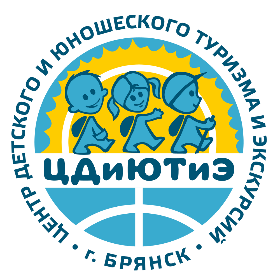 «Подведение итогов реализации регионального проекта«Успех каждого ребенка» за 2021-2022 уч. год»МБУДО «Центр детского и юношеского туризма и экскурсий» г. Брянска
Информационная кампания, направленная на увеличение охвата детей ДО и реализацию ПФ ДОД
Разработка и реализация дополнительных общеобразовательных программ: 
 с применением дистанционных технологий – ДОП «Юные шахматисты»
 в сетевой форме – ДОП «Ладья»
 разноуровневая ДОП «Школа раннего развития «Пчелка»
 модульная ДОП «Школа полного дня»
 4 программы летнего оздоровительного лагеря (на каждую смену)
Участие в семинарах, вебинарах, совещаниях, конференциях, дискуссионных площадках разного уровня
Муниципальный уровень – 8
Региональный уровень – 13
Всероссийский уровень - 5
Создан раздел «Навигатор дополнительного образования» / ПФ ДОД на сайте Центра туризма
Проведены общецентровское родительское собрание и родительские собрания детских объединений
Организация и проведение мероприятий в рамках приоритетных направлений Целевой модели развития ДОД
Муниципальный уровень – 24 мероприятия, 4796 участников
Региональный уровень – 1 мероприятие, 362 участника
Межрегиональный уровень – 2 мероприятия, 275 участников
Всероссийский уровень – 1 мероприятия, 160 участников
Созданы группы в социальных сетях 
(ВКонтакте и Одноклассники.ру)
Центр туризма г.Брянска
- группы детских объединений Центра
Участие в конкурсах профессионального мастерства, проводимых органами исполнительной власти
 - «Лучший образовательный проект в области дополнительного образования детей» – Паранговская Л.А. (победитель)
Областной заочный конкурс профессионального мастерства для пед.работников дополнительного образования  - Егорова С.В. (2 место), Джанунц Э.С. (участие)
Муниципальный и областной этап конкурса профессинального мастерства «Сердце отдаю детям» – Дмитриева Ю.С. (участие)
XIX Всероссийский конкурс методических материалов – 9 участников
Создание новых мест дополнительного образования
Количество программ – 2
Количество обучающихся - 30
Распространены информационные материалы.
Размещена информация на стендах Центра туризма
Внедрение системы персонифицированного финансирования
Количество договоров  - 895
42,2 % от количества обучающихся
Взаимодействие с социальными 
и сетевыми партнерами
- МБУ «Центр психолого-педагогической, медицинской и социальной помощи «ЛадьЯ» г.Брянска 
ФГБОУ ВО «Брянский государственный университет имени академика И.Г.Петровского» 
Брянское отделение общероссийской общественной организации инвалидов Всероссийского общества глухих.
АИС «Навигатор»
охват детей ДО  (в статусе «обучается») – 2117 (100%) 
кол-во опубликованных мероприятий – 10
Повышение квалификации и профессионального мастерства педагогических работников
Курсы повышения квалификации – 8 участников
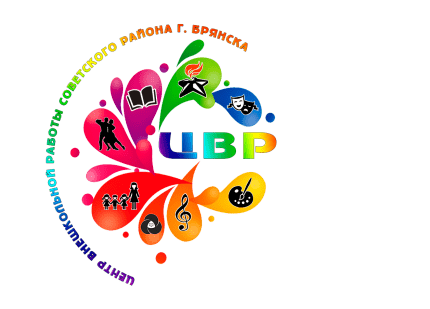 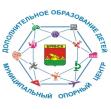 Стендовый доклад «Подведение итогов реализации регионального проекта«Успех каждого ребенка» за 2021-2022 уч. год»МБУДО «Центр внешкольной работы Советского района» г.Брянска
Участие в семинарах, вебинарах, совещаниях, конференциях, дискуссионных площадках разного уровня
(5 вебинаров/21 участник; 10 семинаров/74 участника; 3выступающих;1 конференция/7 участников; 2 диск.площадки/5 участников; 2 совещания/2 участника)
Разработка и реализация дополнительных общеобразовательных программ: 
 с применением дистанционных технологий – 5 шт.;
 в сетевой форме – 2 шт.;
 для детей, попавших в ТЖС и детей с ОВЗ -  0 шт.;
 разноуровневых, модульных – 2 шт.;
 заочных (сезонных школ), летних лагерей – 0 шт.;
 краткосрочных – 0 шт.
Информационная кампания, направленная на увеличение охвата детей ДО и реализацию ПФ ДОД
Проведены родительские собрания, совещания и др.
(36 объединений, 1100 человек)
Распространены информационные материалы.
Размещена информация на стендах ОО
Создан раздел «Навигатор дополнительного образования» / на сайте CVRSOV.RU
Организация и проведение мероприятий в рамках приоритетных направлений Целевой модели развития ДОД
(«Сердце отдаю детям» / 5 участников
«Лучший образовательный проект в области дополнительного образования детей»/ 6 организаторов, 30 участников«Олимпиада «Арт-успех»/  6 организаторов,63 участника«Марафон образовательных практик»/ 3 участника)
Создание новых мест дополнительного образования
(кол-во программ, кол-во обучающихся,
 участие обучающихся  в конкурсных мероприятиях)
Созданы группы в социальных сетях 
(8 групп Вконтакте, 1 канал Яндекс.Дзен)
Освещены мероприятия в телекоммуникационной сети(сюжет ГТРК Брянск)
Опубликованы материалы в СМИ
(5 статей в «Брянская учительская газета»)
Внедрение системы персонифицированного финансирования
(кол-во договоров ПФ за 1-е пол. 2022 г. в % отношении от кол-ва обучающихся (физ.лиц) – 50%
Участие в конкурсах профессионального мастерства, проводимых органами исполнительной власти

(«Сердце отдаю детям» / 1 участник
«Лучший образовательный проект в области дополнительного образования детей»/ 1 участник
Взаимодействие ОО с социальными 
и сетевыми партнерами

ВЧ №86589, Центр «ЛадьЯ»,  СОШ № 1,2,3,4,5,8,9,54,59, гимназия №  5,7,  Центр по работе с молодежью и семьями г.Брянска, д/с№79 «Орлёнок»
АИС «Навигатор»
- охват детей ДО  (в статусе «обучается») в % отношении от кол-ва мест – 65%
- кол-во опубликованных мероприятий - 20
Повышение квалификации и профессионального мастерства педагогических работников
(Организация досуга детей и подростков в процессе реализации дополнительной общеобразовательной программы) -10 участников
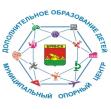 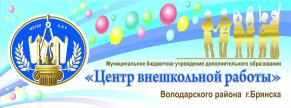 Стендовый доклад «Подведение итогов реализации регионального проекта«Успех каждого ребенка» за 2021-2022 уч. год»МБУДО «Центр внешкольной работы « Володарского района г. Брянска
Информационная кампания, направленная на увеличение охвата детей ДО и реализацию ПФ ДОД
АИС «Навигатор»
- охват детей ДО  (в статусе «обучается») 75 % отношении от кол-ва мест (в том числе 295 обучающихся по образовательной программе «Успех»); 
- 17 опубликованных мероприятий.
Проведены 27 родительских собраний с количеством 386 родителей
Распространены информационные материалы.
Размещена информация на стендах ОО
Организация и проведение мероприятий в рамках приоритетных направлений Целевой модели развития ДОД
мастер-класс для детей, попавших в трудную жизненную ситуацию с воспитанниками «Социально-реабилитационного центра для несовершеннолетних г.Брянска» /12 человек
Внедрение системы персонифицированного финансирования
490 договоров ПФ за 1-е пол. 2022 г. –  37 % от кол-ва обучающихся (физ.лиц)
Созданы группы в социальных сетях 
(ВКонтакте и др.)
Создан раздел «Навигатор дополнительного образования» / ПФ ДОД на сайте ОО
Разработка и реализация дополнительных общеобразовательных программ: 
 с применением дистанционных технологий: «Электротехническое моделирование», «Архимед: химия в действии», «Английский язык. Подготовка к экзаменам»
 в сетевой форме: «Живая вода», «Ладья»
 разноуровневых: «Домисоль», «Логоритмика», «Английский для малышей»
краткосрочных: «Солнышко», «Летний пленэр», «Краски лета», «Лаборатория природы»
Участие в конкурсах профессионального мастерства, проводимых органами исполнительной власти
-муниципальный этап и областной конкурс профмастерства работников сферы ДОД Брянской области «Сердце отдаю детям» - 1 человек
Открытый профконкурс работников  ОО Брянской области «Лучший образовательный проект в области допобразования» -1 человек
- областной заочный конкурс профмастерства среди педработников ДОД Брянской области – 3 человека
Участие в семинарах, вебинарах, совещаниях, конференциях, дискуссионных площадках разного уровня
2 областных вебинара РМЦ и 3 городских вебинара МОЦ/ 12 человек
3 областных марафона передовых педагогических практик/ 4 человека
3 областных и 9 городских образовательных сессий/29 человек
1 областная дискуссионная площадка/ 2 человека
1 городская итоговая конференция/ 4 человека
Повышение квалификации и профессионального мастерства педагогических работников
«Совершенствование профессионального мастерства участников регионального этапа Всероссийского конкурса  профессионального мастерства работников сферы дополнительного образования «Сердце отдаю детям-2022» в Брянской области. -1 человек
Взаимодействие ОО с социальными 
и сетевыми партнерами
подписано 2 договора с МБУ «Центр психолого-педагогической, медицинской и социальной помощи «ЛадьЯ» г.Брянска
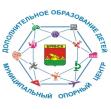 Стендовый доклад «Подведение итогов реализации регионального проекта«Успех каждого ребенка» за 2021-2022 уч. год»МБУДО «Дом детского творчества» Володарского района г.Брянска
Название организации
Информационная кампания, направленная на увеличение охвата детей ДО и реализацию ПФ ДОД
Разработка и реализация дополнительных общеобразовательных программ: 
В сетевой форме -  дополнительная общеобразовательная общеразвивающая программа «Живая вода»;
Разноуровневая программа - «Светлячок»;
Программа летнего лагеря - «Непоседа»;
Краткосрочные программы: «Фантазеры», «Занимательный английский», «Стритбол-лучшая игра с мячом», «Волшебный мир оригами».
Участие в семинарах, вебинарах, совещаниях, конференциях, дискуссионных площадках разного уровня  7/19
(количество мероприятий/ кол-во участников)
Проведены с родителями тематические беседы в индивидуальном и дистанционном формате 
(в группах Ватцап, Вайбер, Телеграмм)

1126 человек
Создан раздел «Навигатор дополнительного образования» / ПФ ДОД на сайте учреждения
Размещена информация на стендах учреждения и детских клубов
Организация и проведение мероприятий в рамках приоритетных направлений Целевой модели развития ДОД 0
(название мероприятия/  кол-во участников)
Созданы группы в социальных сетях 
(Вконтакте, где имеется информация о Навигаторе)
Распространение информационных материалов-буклетов.
Создание новых мест дополнительного образования 0
(кол-во программ/кол-во обучающихся)
Участие в конкурсах профессионального мастерства, проводимых органами исполнительной власти
1. Лучший образовательный проект/3
2. Муниципальный этап областного конкурса профессионального мастерства 
«Сердце отдаю детям»/1
3. Марафон образовательных практик учреждений/1
 (название конкурса / кол-во участников)
Внедрение системы персонифицированного финансирования      
571/59%
(кол-во договоров ПФ за 1-е пол. 2022 г. в % отношении от кол-ва обучающихся (физ.лиц)
Взаимодействие ОО с социальными 
и сетевыми партнерами

Подписан договор с МБУ «Центр психолого-педагогической, медицинской и социальной помощи «ЛадьЯ» г.Брянска
АИС «Навигатор»
1003 (в статусе обучающихся)/83,5% в отношении от количества мест (в том числе 90 человек/8,9% за рамки МЗ: 1. Игровая досуга,
 2. Мастерская досуга)
- 10 опубликованных мероприятий
Повышение квалификации и профессионального мастерства педагогических работников
5
(участие в программах курсовой подготовки в рамках Целевой модели развития ДОД )
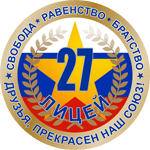 Стендовый доклад «Подведение итогов реализации регионального проекта«Успех каждого ребенка» за 2021-2022 уч. год»МБОУ « Лицей 27 отделение дополнительного образования « Дом детского творчества им. Героя России О. Визнюка»
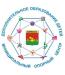 Участие в семинарах, вебинарах, совещаниях, конференциях, дискуссионных площадках разного уровня
Семинары:
««Целеполагание и результативность внедрения краткосрочных дополнительных общеобразовательных программ»
«Разработка краткосрочных дополнительных общеобразовательных программ»  /  5 участников
 «Новые формы организации обучения и воспитания детей в дополнительном образовании как форма повышения педагогического мастерства»/  3 участника
Разработка и реализация дополнительных общеобразовательных программ: 
 с применением дистанционных технологий;
 в сетевой форме;
 для детей, попавших в ТЖС ;
 разноуровневых, модульных;
 заочных (сезонных школ), летних лагерей;
 краткосрочных
Информационная кампания, направленная на увеличение охвата детей ДО и реализацию ПФ ДОД
Проведены родительские собрания, совещания через мессенджеры.
Распространены информационные материалы.
Размещена информация на стендах ОО
Создан раздел «Навигатор дополнительного образования» / ПФ ДОД на сайте https://licey27.ru/
Создание новых мест дополнительного образования
 Художественная направленность:
« Компьютерный дизайн»
« Основы дизайна и конструирования»
Естественнонаучная направленность:
« Физические исследования»
« Экология родного края»
Освещены мероприятия в телекоммуникационной сети
Опубликованы материалы в СМИ
Созданы группы в социальных сетях  https://vk.com/public195701401
Участие в конкурсах профессионального мастерства, проводимых органами исполнительной власти
 ( « Сердце отдаю детям» – 
педагог- организатор Щербакова Т.В)
Взаимодействие ОО с социальными 
и сетевыми партнерами
МБУ,   «Центр психолого – педагогической, медицинской и социальной помощи «ЛадьЯ» г. Брянска
Внедрение системы персонифицированного финансирования
 за 1-е полугодие 2022 г. заключено 35  % договоров от общего    кол-ва обучающихся
Повышение квалификации и профессионального мастерства педагогических работников
« Организация досуга детей и подростков в процессе реализации дополнительной общеобразовательной программы (5 педагогов)
АИС «Навигатор»
- охват детей ДО  в статусе «обучается» составляет 85 %  от общего количества обучающихся; 
- кол-во опубликованных мероприятий: 26
ИТОГИ  КОНФЕРЕНЦИИ

«ИТОГИ РЕАЛИЗАЦИИ ЦЕЛЕВОЙ МОДЕЛИ РАЗВИТИЯ РЕГИОНАЛЬНОЙ СИСТЕМЫ ДОПОЛНИТЕЛЬНОГО ОБРАЗОВАНИЯ ДЕТЕЙ БРЯНСКОЙ ОБЛАСТИ  В РАМКАХ ПРОЕКТА «УСПЕХ КАЖДОГО РЕБЕНКА»
ЗА  2021-2022 УЧЕБНЫЙ ГОД»
Признать работу учреждений дополнительного образования  г. Брянска по реализации Целевой модели развития региональной системы дополнительного образования за 2021-2022 уч. год удовлетворительной.
Учреждениям дополнительного образования г. Брянска обеспечить выполнение показателей Целевой модели развития региональной системы дополнительного образования детей Брянской области:
усилить работу по повышению охвата детей дополнительным образованием;
продолжить работу по обновлению содержания и методов обучения при реализации дополнительных общеобразовательных программ;
способствовать повышению доступности качественного дополнительного образования для разных социальных групп, включая детей, попавших в трудную жизненную ситуацию, детей с ограниченными возможностями здоровья и детей-инвалидов;
активизировать работу по разработке  и реализации инновационных дополнительных общеобразовательных программ. Усилить воспитательную  составляющую в содержании дополнительных общеобразовательных программ;
активизировать участие руководящих и педагогических кадров учреждений в конкурсах профессионального мастерства, других мероприятиях, направленных на их профессиональное развитие и самореализацию.
3.    МОЦ г. Брянска:
обеспечить  организационное и методическое сопровождение учреждений дополнительного образования по реализации Целевой модели развития региональной системы дополнительного образования  и основных направлений Концепции развития дополнительного образования детей до 2030 года;
продолжить работу по выявлению и  распространению лучших практик по обновлению содержания и технологий дополнительного образования по приоритетным направлениям.